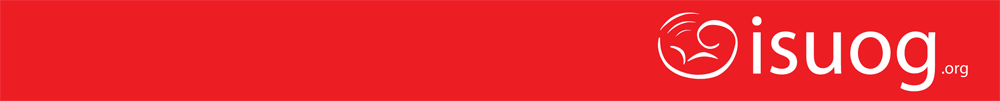 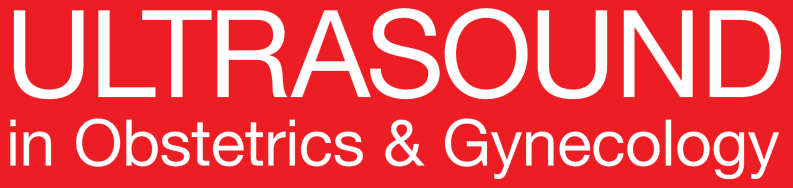 UOG Journal Club: Agosto 2016
Didrogesterona versus progesterona para soporte de fase lútea: revisión sistemática y meta-análisis de ensayos controlados aleatorizados 

Barbosa MWP, Silva LR, Navarro PA, Ferriani RA, Nastri CO, Martins WP
Volumen 48, Numero 2, Fecha: Agosto, paginas 161–170
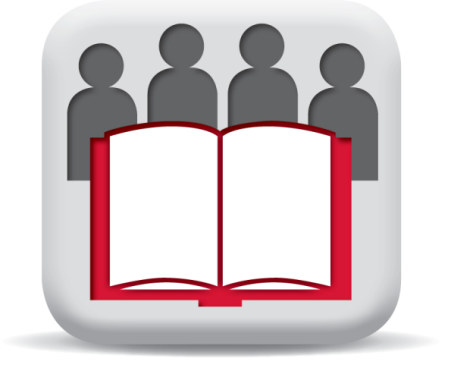 Slides de Journal Club preparadas por Dr Aly Youssef
(UOG Editor para Practicantes)
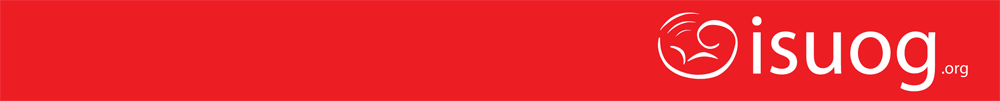 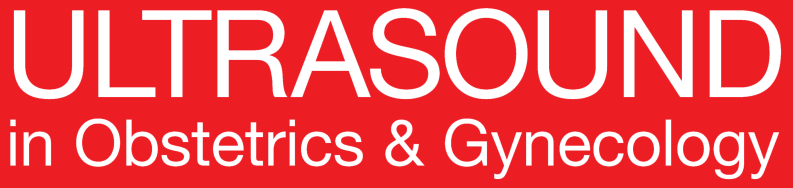 Didrogesterona versus progesterona para soporte de fase lutea: revisión sistemática y meta-análisis de ensayos controlados aleatorizados, Barbosa et al., UOG 2016
Introducción
Aunque múltiples cuerpos lúteos se forman después de la aspiración del oocitos en las técnicas de reproducción asistida (ART), se sabe que la aspiración de oocitos promueve la luteolisis prematura y niveles bajos de progesterona en suero durante la fase lútea.
La progesterona se observa en estas mujeres como la mejor opción para soporte de fase lútea (LPS) y puede administrarse oral, intramuscular, vaginal o rectal, con eficacia similar para cada ruta de administración.
La progesterona oral es la mas fácil de usar, tiene menos efectos adversos y es mas barata en comparación con las otras rutas de administración. Sin embargo, esta sujeta a metabolismo substancial de primer paso en una biodisponibilidad de < 10%.
Didrogesterona es una progesterona sintética con biodisponibilidad oral aumentada que pudiera superar esta situación.
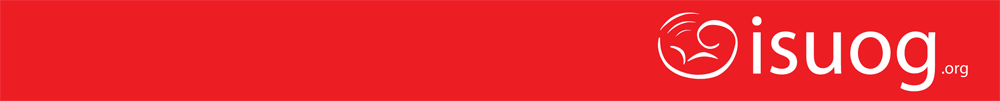 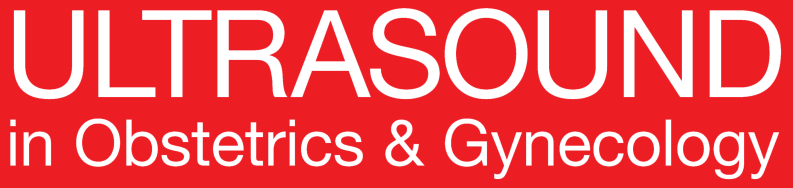 Didrogesterona versus progesterona para soporte de fase lutea: revisión sistemática y meta-análisis de ensayos controlados aleatorizados, Barbosa et al., UOG 2016
Objetivo del estudio
Los objetivos de esta revisión sistemática y meta- análisis eran identificar, analizar y resumir la evidencia de los ensayos controlados aleatorizados evaluando la eficacia, seguridad y tolerabilidad de la Didrogesterona oral comparada con la progesterona para LPS en mujeres que se someten a ART
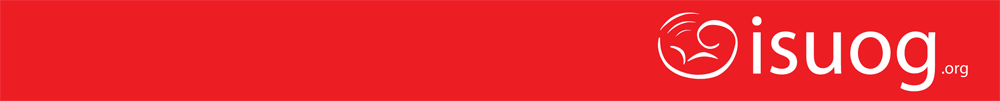 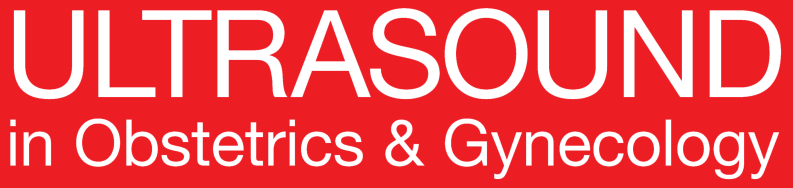 Didrogesterona versus progesterona para soporte de fase lutea: revisión sistemática y meta-análisis de ensayos controlados aleatorizados, Barbosa et al., UOG 2016
Métodos
Los autores realizaron búsqueda en las siguientes bases de datos electrónicas desde el inicio para RCT relevantes: Cochrane CENTRAL,  PubMed, Scopus, Web of Science, Clinicaltrials.gov, ISRCTN Registry y WHO ICTRP. Además, se realizaron búsquedas manuales en las listas de referencias de estudios incluidos y revisiones relacionadas.
Criterios de elegibilidad
Ensayos controlados aleatorizados reales (RCTs) comparando didrogesterona oral con progesterona por cualquier vía de administración (oral,  intramuscular, capsulas vaginales o gel vaginal) para LPS en mujeres sometidas ART (transferencia de embriones frescos o congelados seguidos FIV/ICSI).
Criterios de exclusión
Ensayos quasi- o pseudoaleatorizados fueron excluidos así como estudios que evaluaron didrogesterona para inseminación intrauterina (IUI).
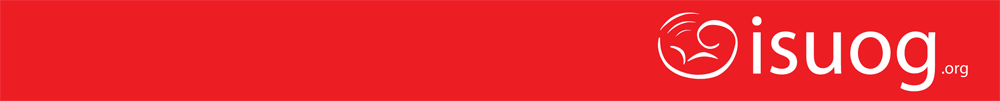 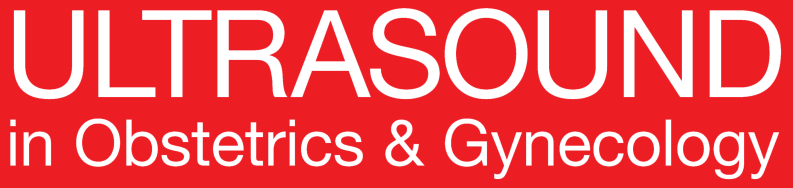 Didrogesterona versus progesterona para soporte de fase lutea: revisión sistemática y meta-análisis de ensayos controlados aleatorizados, Barbosa et al., UOG 2016
Métodos
Resultados
Resultado primario para efectividad: nacimiento vivo
Resultado primario para efecto adverso: insatisfacción con el tratamiento
Resultado secundario: embarazo en curso
Otros resultados: embarazo clínico, perdida por cada embarazo clínico (perdida fetal única en embarazo gemelar o trillizo no se conto como aborto) y cualquier efecto secundario reportado.
Calidad total del cuerpo de evidencia
Una tabla se genero para resumir los hallazgos de la revisión. La calidad de evidencia para los resultados principales se evaluó utilizando la recomendación de GRADE Working Group: La calidad de la evidencia (y su interpretación) se juzgo de la siguiente manera: alta, moderada, baja y muy baja
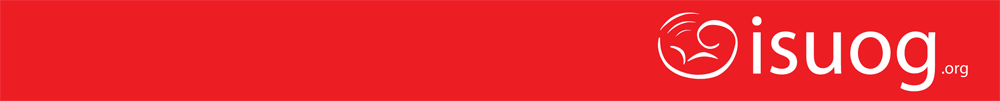 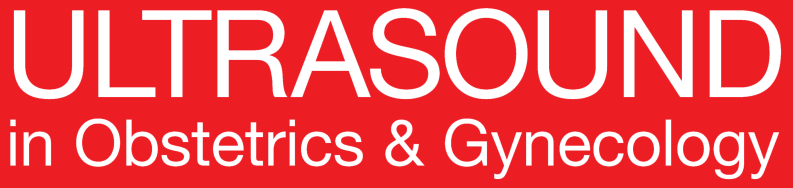 Didrogesterona versus progesterona para soporte de fase lutea: revisión sistemática y meta-análisis de ensayos controlados aleatorizados, Barbosa et al., UOG 2016
Resultados
Identificación por búsqueda electrónica (n = 343 registros) 
CENTRAL (n=33), PubMed (n=66), Scopus (n=192), Clinical trials (ensayos clinicos) (n=5), Current controlled trials (n=0), WHO ITRP (n=7), Web of Science (n=40)
Excluidos (n=324)
Duplicados (n=106)
Claramente no reunían criterios de elegibilidad (n=218)
Evaluados en base a titulo y abstract
(n=343 registros)
Esperando clasificación (estudios en curso sin resultados) (n=2 estudios, de 3 registros)
Se evaluaron completamente para elegibilidad (n=19 registros)
Excluidos (n=4 estudios de 4 registros)Estudios que evaluaron mujeres con DIU (n=1)
Estudios no aleatorios (n=3)
Incluyeron revisión y análisis cuantitativo
(n=8 estudios, de 12 registros)
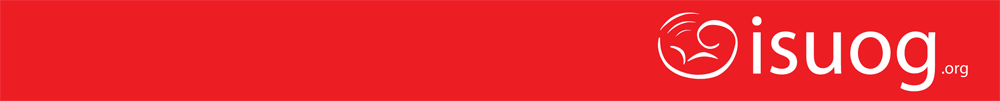 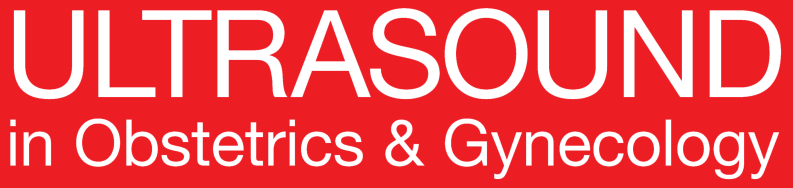 Didrogesterona versus progesterona para soporte de fase lutea: revisión sistemática y meta-análisis de ensayos controlados aleatorizados, Barbosa et al., UOG 2016
Resultados
Características del estudio y participantes:
8 estudios fueron incluidos en la revisión, incluyendo un total de 3809 mujeres sometidas ART: 1523 fueron asignadas a usar didrogesterona para LPS, 1388 a usar progesterona vaginal en capsulas y 898 a usar progesterona vaginal en gel.
Resultados 
Ningún estudio reportó un nacimiento vivo; embarazo en curso fue reportado en 3 estudios; embarazo clínico fue reportado en 6 estudios; aborto fue reportado en 7 estudios; insatisfacción en 3 estudios; y efectos adversos en 2 estudios.
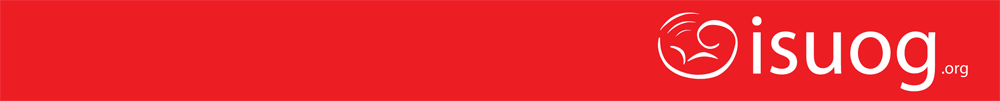 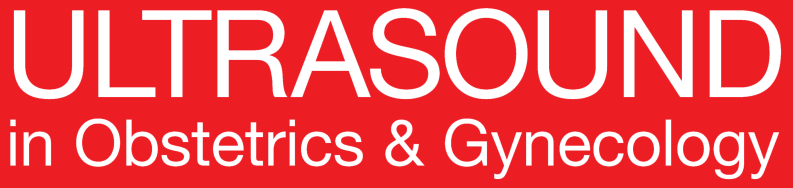 Didrogesterona versus progesterona para soporte de fase lutea: revisión sistemática y meta-análisis de ensayos controlados aleatorizados, Barbosa et al., UOG 2016
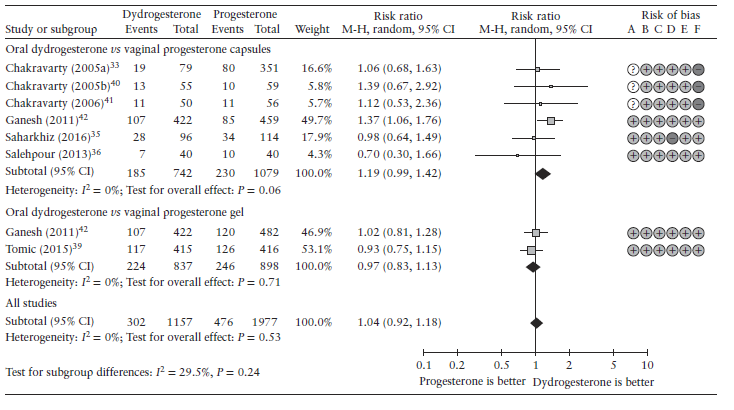 Synthesis of results: Ongoing pregnancy
No hubo diferencia relevante entre didrogesterona oral y progesterona vaginal para LPS en embarazos en curso (RR, 1.04 (95% CI, 0.92–1.18); I2, 0%; siete RCTs; 3134 mujeres; evidencia de moderada calidad)
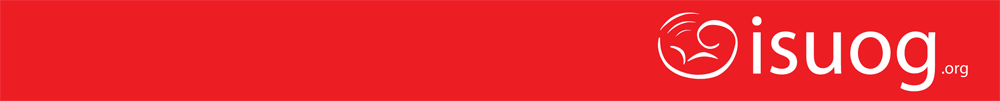 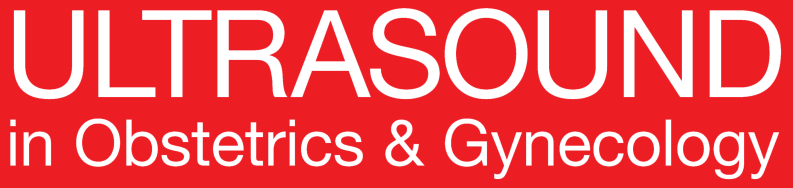 Didrogesterona versus progesterona para soporte de fase lutea: revisión sistemática y meta-análisis de ensayos controlados aleatorizados, Barbosa et al., UOG 2016
Síntesis de resultados: Insatisfacción
3 estudios reportaron insatisfacción en los pacientes con el tratamiento. En vista que había gran heterogeneidad en los 3 estudios (I2, 83%) los autores no agruparon los resultados de los estudios.

2 de los 3 estudios que reportaban insatisfacción del tratamiento identificaron bajos niveles de insatisfacción en las mujeres usando didrogesterona oral que en las mujeres que usaban progesterona vaginal (didrogesterona oral vs capsulas de progesterona vaginal: 2.5% vs 25.6%; didrogesterona oral vs gel de progesterona vaginal: 4.6% vs 18.0%).

El tercer estudio mostro ninguna diferencia en la tasa de insatisfacción (didrogesterona oral vs capsulas de progesterona vaginal: 8.3% vs 7.0%).
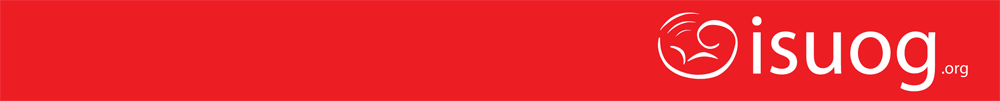 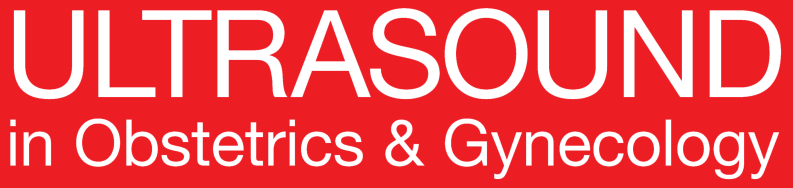 Didrogesterona versus progesterona para soporte de fase lutea: revisión sistemática y meta-análisis de ensayos controlados aleatorizados, Barbosa et al., UOG 2016
Síntesis de resultados: Embarazo clínico
En general, no hubo evidencia del efecto del uso de didrogesterona oral comparada con progesterona vaginal en embarazo clínico (RR, 1.07 (95% CI, 0.93–1.23))

En análisis de subgrupo mostro que la didrogesterona oral esta asociada con mejoramiento de la tasa de embarazo clínico cuando se compara con capsulas de progesterona vaginal (RR 1.19 (95% CI, 1.04 –1.36))
Síntesis de resultados: Aborto
En general, no hubo evidencia del efecto del uso de didrogesterona oral comparada con progesterona vaginal en aborto (RR, 0.77 (95% CI, 0.53–1.10))
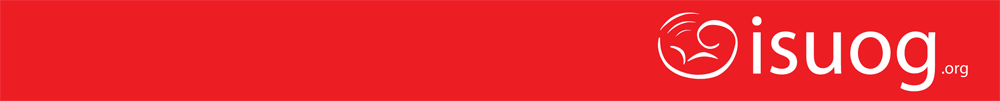 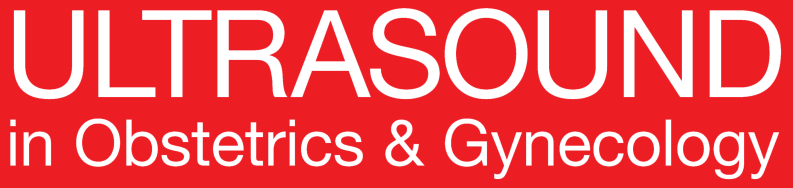 Didrogesterona versus progesterona para soporte de fase lutea: revisión sistemática y meta-análisis de ensayos controlados aleatorizados, Barbosa et al., UOG 2016
Síntesis de resultados: Efectos adversos
Se encontró heterogeneidad sustancial para todos los efectos adversos descritos por los dos estudios que reportaban en este resultado y por ende no fueron agrupados.

Un estudio en 80 mujeres reporto una comparación de los efectos adversos de la didrogesterona oral vs progesterona vaginal y encontró una gran incidencia de sangrado vaginal y nausea en aquellas que usaban didrogesterona oral.

Otro estudio de 821 mujeres encontró que pocas mujeres usando didrogesterona oral se quejo de interferencia con el coito, dolor abdominal, irritación perineal, o secreción vaginal. No hubo diferencia significativa entre los grupos con respecto a sangrado vaginal, nausea, cefalea, mareos, somnolencia, distención abdominal o hipersensibilidad en las mamas.
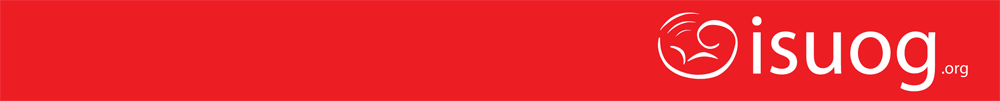 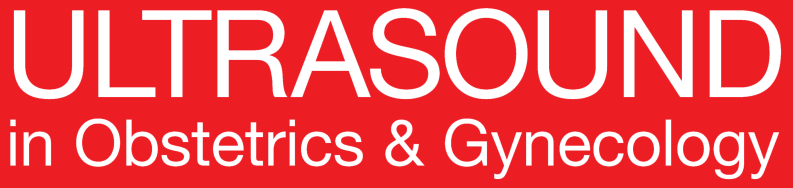 Didrogesterona versus progesterona para soporte de fase lutea: revisión sistemática y meta-análisis de ensayos controlados aleatorizados, Barbosa et al., UOG 2016
Discusión e implicaciones para practica clínica
En general, el presente meta-análisis observo que la didrogesterona oral fue efectiva como la progesterona vaginal para LPS
La didrogesterona oral puede considerarse una buena opción para la practica clínica, en vista que provee resultados similares, con reducción de costos y menos insatisfacción , probablemente conduciendo a un mejor cumplimiento. 
Un mejor cumplimiento pudiera resultar en una tasa de embarazo cumulativa mayor
Estos hallazgos están de acuerdo con aquellos recientes de una revisión de Cochrane en LPS, los resultados en los que sugieren un efecto significativo en favorecer la progesterona sintética comparada con progesterona natural.*
*van der Linden M, Buckingham K, Farquhar C, Kremer JA, Metwally M. Luteal phase support for assisted reproduction cycles. Cochrane Database Syst Rev 2015; CD009154
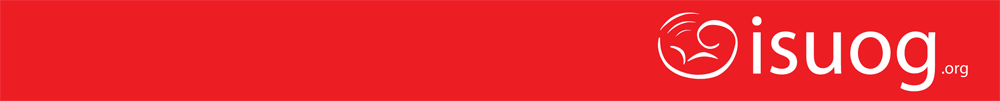 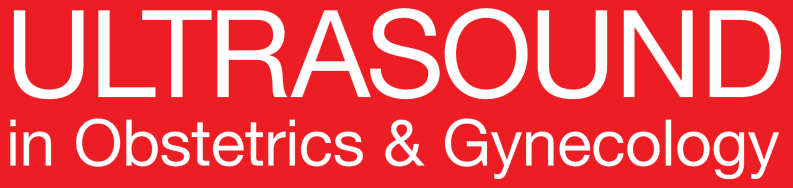 Didrogesterona versus progesterona para soporte de fase lutea: revisión sistemática y meta-análisis de ensayos controlados aleatorizados, Barbosa et al., UOG 2016
Limitaciones
El nacimiento vivo es el resultado mas importante centrado al paciente como un efecto de intervención y ningún estudio incluido lo reporta. Aunque el embarazo en curso pueda considerarse como sustituto para el nacimiento vivo, esta es una limitación del meta- análisis. 

Se consideró 4/8 de los estudios incluidos tenían alto riesgo de sesgo en al menos un dominio, reduciendo así ligeramente la calidad de la evidencia.

Finalmente, el uso de diferentes dosis en ambos grupos de intervención y control, asa como duración diferente de LPS hubiera traído algo de heterogeneidad en el análisis.
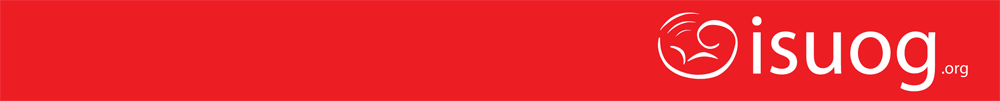 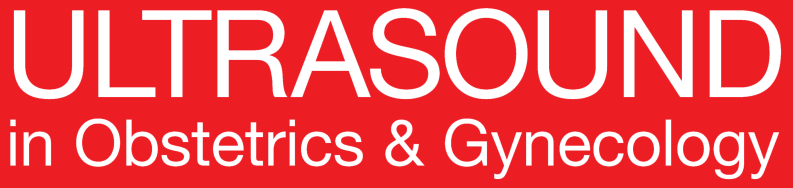 Didrogesterona versus progesterona para soporte de fase lutea: revisión sistemática y meta-análisis de ensayos controlados aleatorizados, Barbosa et al., UOG 2016
Puntos de discusión
Debería de seguir permaneciendo la progesterona vaginal como el régimen mas común utilizado para soporte de fase lútea en mujeres sometidas a técnicas de reproducción asistida?

Cuales son los regímenes ideales para progesterona y didrogesterona para soporte de fase lútea?

Es la evidencia disponible suficiente para usar didrogesterona oral como sustituto para progesterona en soporte de fase lútea en mujeres sometidas a técnicas de reproducción asistida?